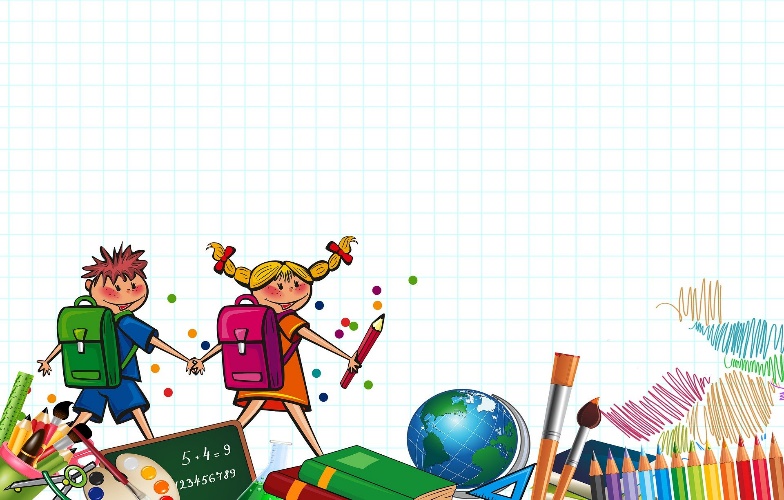 Wie können Sie Ihr Kind fördern?

Stärken Sie die Motorik:

tägliche Bewegungen einplanen (z.B. Ballspiele, Spielplatz, Kinderschwimmkurs, Kinderturnen), Bewegungen vormachen, digitale Medien begrenzen (TV, Handy etc), basteln und malen, selbstständiges Anziehen, …

Stärken Sie die Wahrnehmung und Sprache:

Einbindung in alltägliche „Hausarbeiten“ (Tisch decken, Wäsche zusammenlegen…), barfuß laufen, Vermeidung von Reizüberflutung, Erzählen/Erzählen lassen von Geschichten, Sprachanlässe bieten (z.B. Rollenspiele/Kaufladen spielen), Vorlesen und Zuhören, Singen, Arbeitsaufträge wiederholen lassen, …

Stärken Sie mathematische Kompetenzen, Lern- und Arbeitsverhalten und Konzentration:

analoge Spiele (z.B. Brettspiele, Würfelspiele, Kartenspiele…), Puzzles, Zählen und Schätzen von Mengen, Telefonnummern nachsprechen lassen, Dinge ordnen und der Größe nach sortieren, …



Stärken Sie sozial-emotionale Kompetenzen:

Trauen Sie ihrem Kind von Anfang an etwas zu und unterstützen Sie das Bedürfnis nach Selbstständigkeit!
Zwingen Sie Ihr Kind zu nichts, was es nicht will
Loben Sie Ihr Kind
Ermöglichen Sie Ihrem Kind Umgang mit gleichaltrigen Kindern
Fordern Sie die Einhaltung bestimmter Regeln ein – seien Sie hier konsequent
Fit für die Schule?
Max-und-Justine-Elsner-Grundschule
Erlangen-Bruck
Lit.: K. Tharandt, T.Feder-Scherbaum (2019):  Sicher zur Schulfähigkeit, Donauwörth. Auer
[Speaker Notes: Bild: https://pixabay.com/de/illustrations/familie-zukunft-haus-heim-960452/]
„Zwei Dinge sollen Kinder von ihren 
Eltern bekommen: Wurzeln und Flügel.“
(altes neuseeländisches Sprichwort)
Motorik
Kann Ihr Kind mit offenen/geschlossenen Augen auf einem Bein stehen?
Kann Ihr Kind mit geschlossenen Beinen hüpfen/auf einem Bein hüpfen?
Kann Ihr Kind einen „Hampelmann“ machen?
Kann Ihr Kind eine Waage machen (Stehen auf einem Bein, anderes Bein nach hinten oben strecken)?
Kann Ihr Kind Treppe steigen (Beine abwechselnd benutzen, ohne Halt)?
Kann Ihr Kind einen Ball werfen und fangen?
Kann Ihr Kind Formen ausschneiden?
Kann Ihr Kind Perlen auffädeln?
Kann Ihr Kind Stifte korrekt halten?
Kann Ihr Kind den eigenen Namen schreiben?
Kann Ihr Kind einfache Figuren nachzeichnen?
Kann Ihr Kind Gegenstände mit den Augen fixieren und ihnen bei Bewegung folgen?
Sprache
Kann Ihr Kind Tiere benennen?
Kann Ihr Kind Begriffe wie „hinten, oben…“ richtig verwenden?
Kann Ihr Kind Wörter in Silben zerlegen?
Kann Ihr Kind Reimwörter finden?
Kann Ihr Kind zu Bildern sprechen/Geschichten zusammenhängend erzählen?
Kann Ihr Kind flüssig sprechen?
Kann ihr Kind Handlungsanweisungen verstehen und ausführen?
Kann Ihr Kind einfache Fragen zur eigenen Person verstehen und beantworten?
Kann Ihr Kind Sätze grammatikalisch richtig aufbauen?
Kann Ihr Kind alle Laute richtig sprechen?
Wahrnehmung
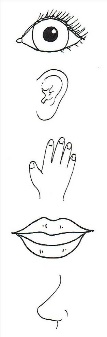 Kann Ihr Kind die Farben benennen und unterscheiden?
Kann Ihr Kind Formen ausmalen und dabei die Linien 
     einhalten?
Kann Ihr Kind die Schreibrichtung von links nach 
      rechts einhalten?
Kann Ihr Kind Dinge nach ihrer Größe ordnen?
Kann Ihr Kind Flüstersprache verstehen?
Kann Ihr Kind Sätze nachsprechen?
Kann Ihr Kind mehrere Zahlen sich merken und
      nachsprechen?
Aufmerksamkeit und Konzentration/
Lern- und Arbeitsverhalten
Kann Ihr Kind sich für mind. 15 min konzentrieren?
Kann ihr Kind sorgfältig arbeiten?
Kann Ihr Kind Interesse an den gestellten Aufgaben zeigen?
Kann Ihr Kind selbstständig an Aufgaben arbeiten?
Kann Ihr Kind eine begonnene Aufgabe zu Ende bringen (auch bei einer Ablenkung durch Außenreize)?
Kann Ihr Kind auch Aufgaben bewältigen, die dem Kind nicht so gut gefallen?
Kann Ihr Kind auch mit kleinen Misserfolgen umgehen?
Kann Ihr Kind Kreativität und Eigeninitiative beim Lösen von Aufgaben zeigen?
Kann Ihr Kind bis 10 zählen, evtl. auch schon rückwärts?
Kann Ihr Kind Dinge in der „Eins-zu-Eins-Zuordnung“ abzählen?
Kann Ihr Kind Dinge (bis zur Menge 5) auf einen Blick wahrnehmen?
Kann Ihr Kind Würfelbilder korrekt benennen ohne nachzuzählen?
Kann Ihr Kind Begriffe wie „mehr“ und „weniger“ richtig verwenden?
Kann Ihr Kind geometrischen Grundformen benennen?
Kann Ihr Kind Musterfolgen erkennen und richtig fortsetzen?
Mathematische Vorläuferfähigkeiten